The Meninges
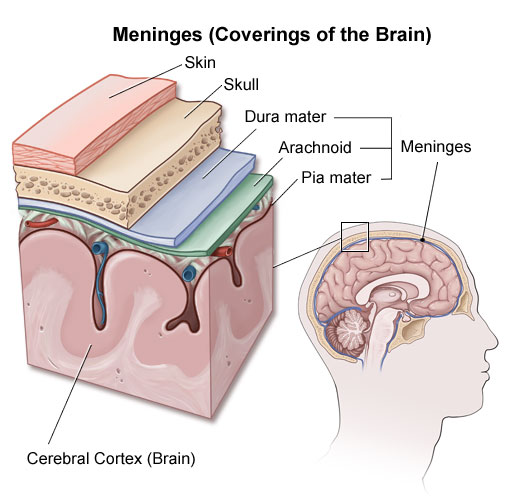 = membranes located between bone and soft tissues of the nervous system
 
Dura mater - outermost layer, blood vessels
Arachnoid mater  -  no blood vessels, in between layer (resembles a spider web)

Pia mater -inner membrane, contains nerves and blood vessels to nourish cells
[Speaker Notes: If you want to make adjustments to this presentation, download a copy to your own drive.]
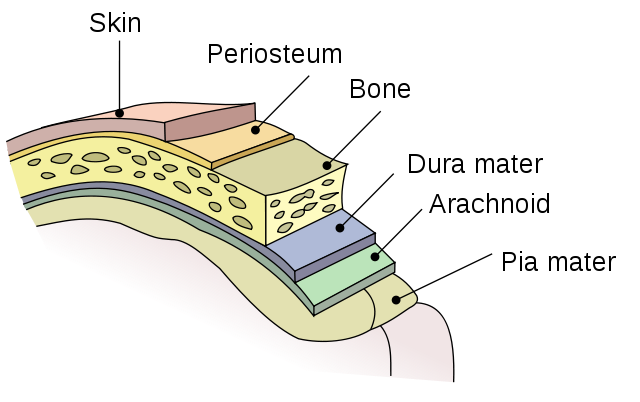 Brain
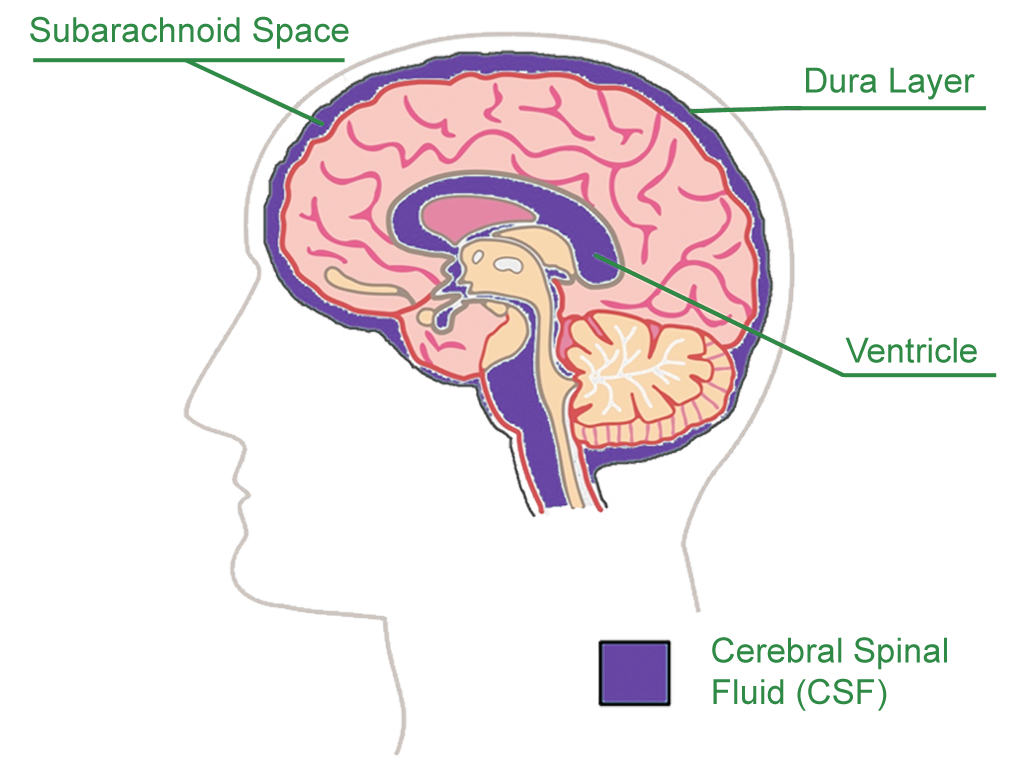 Cerebrospinal fluid (CSF) is a clear liquid that bathes the brain and spinal cord; cushions the brain and serves as a shock absorber.

See video of a spinal tap:  http://youtu.be/yYZxNsnf18Y
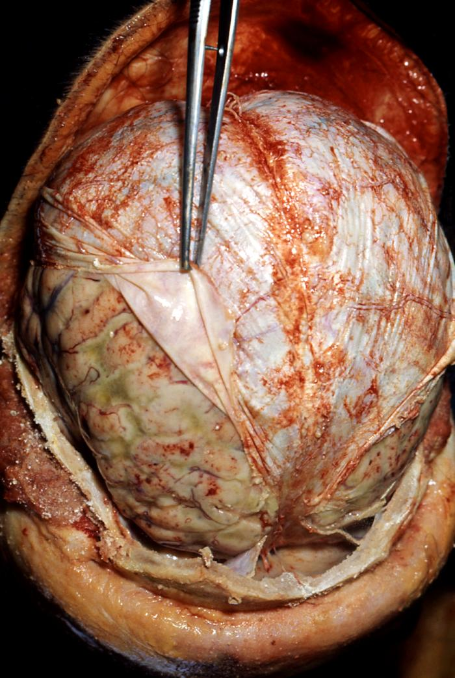 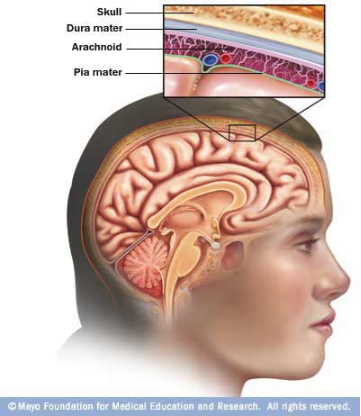 Dura mater is being peeled away in this photo.
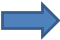 Subdural Hematoma
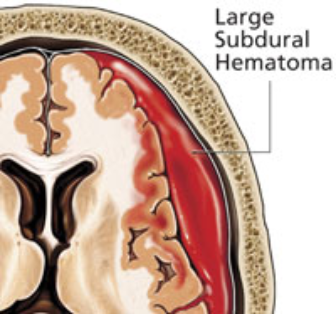 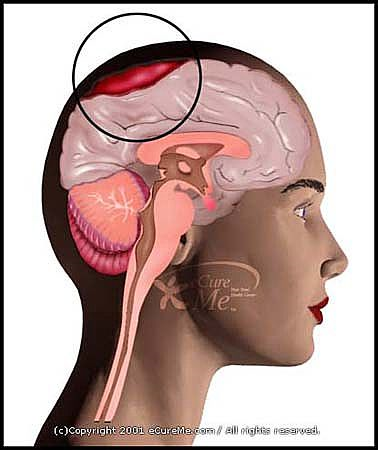 a type of hematoma, usually associated with traumatic brain injury. Blood gathers between the dura mater, and the brain, putting pressure on brain.
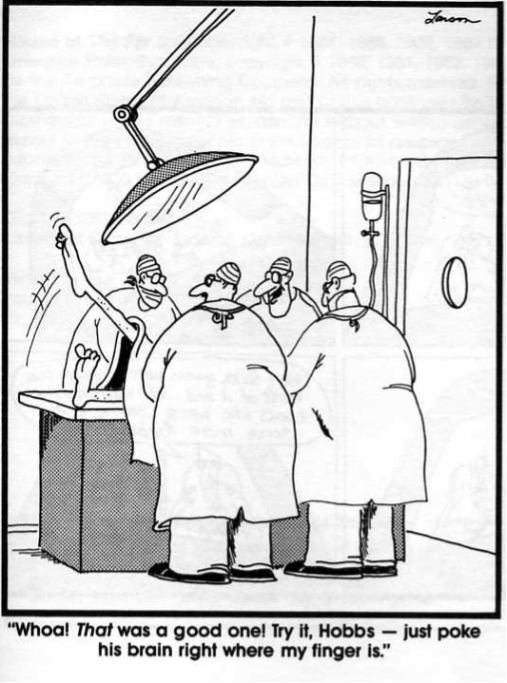 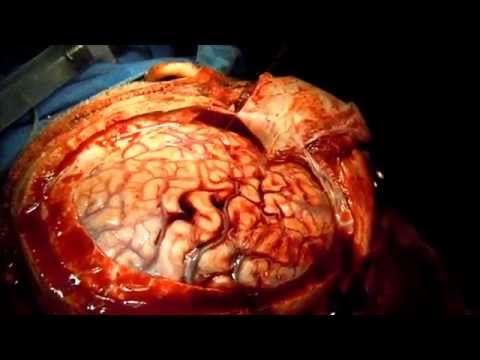 Repair of a subdural hematoma in an 83 year old patient.
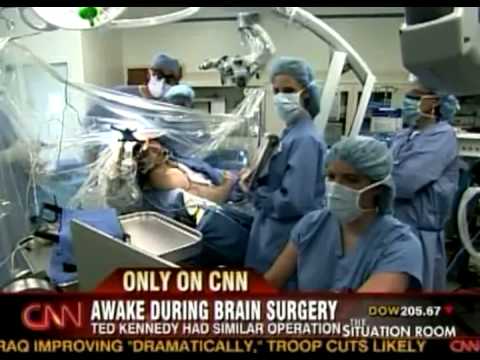 Natgeo Brain Surgery Video - removal of tumor while patient is awake
Spinal Cord
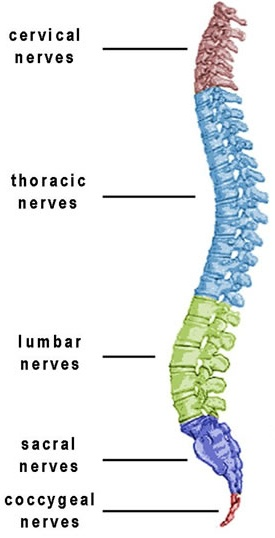 passes down the vertebral canal, has 31 segments  (each with a pair of spinal nerves)
Cervical enlargement = supplies nerves to upper limbs (neck)
Lumbar enlargement = supplies nerves to the lower limbs (lower back)
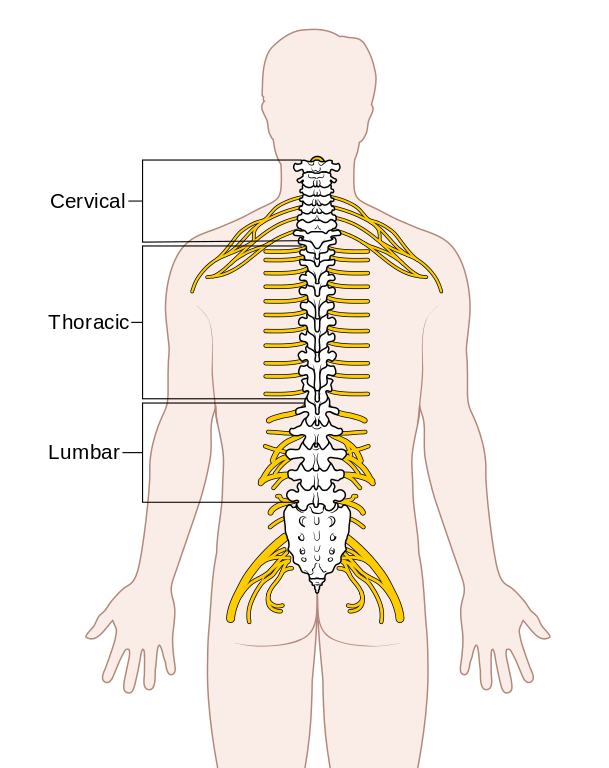 ASCENDING  - impulses travel to the brain (sensory)

DESCENDING - impulses travel to the muscles (motor)
The nerves are numbered based on their location  

C1 - C8  

T1 - T12  

L1 - L5
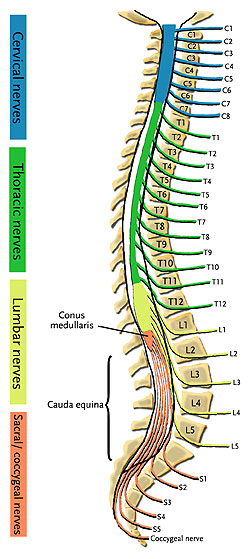 9.13 THE BRAIN
3 Major Parts 
Cerebrum
Cerebellum
Brain Stem
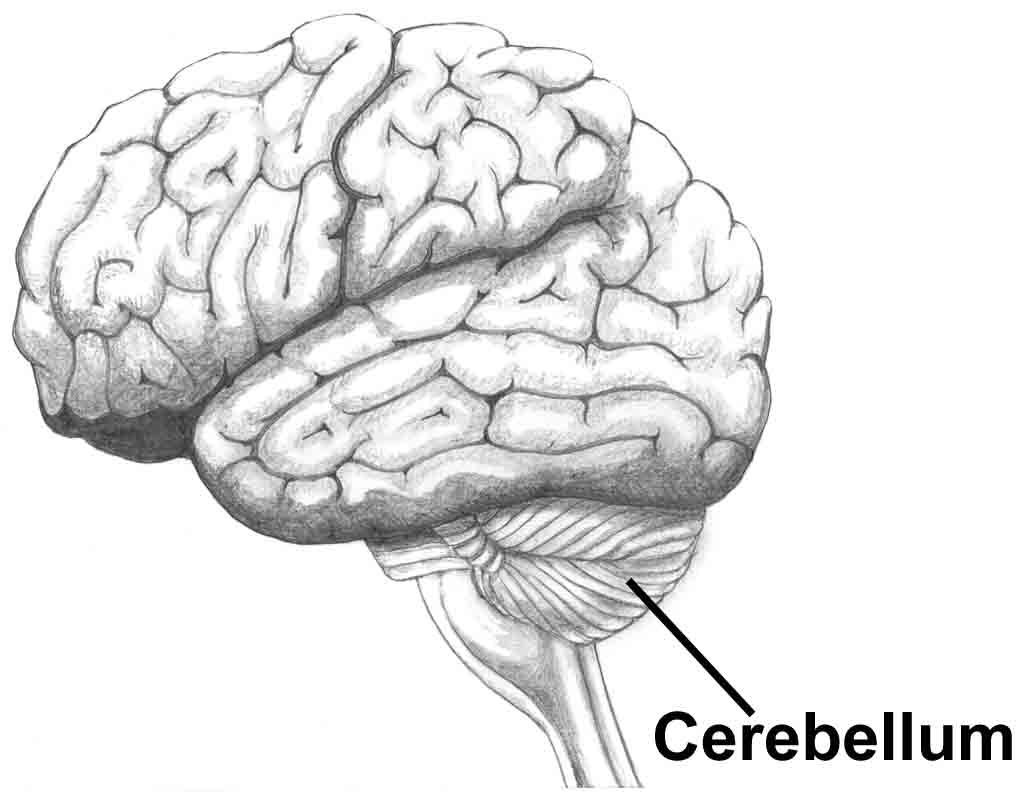 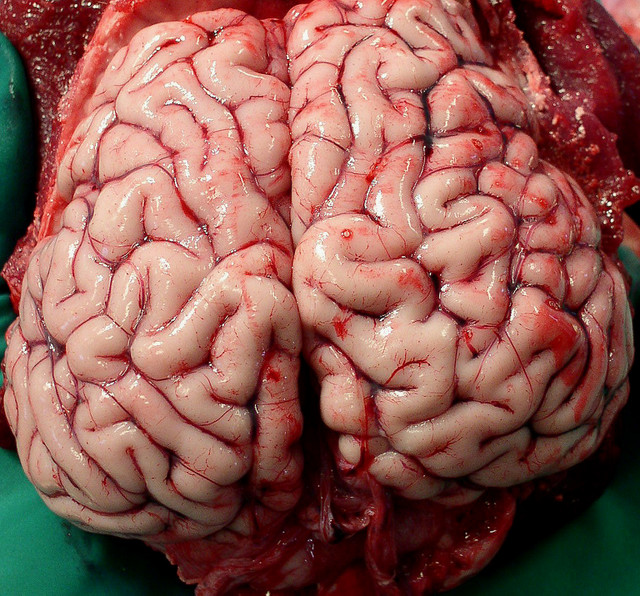 CEREBRUM - wrinkly large part of the brain

higher mental function, solving problems
CEREBELLUM
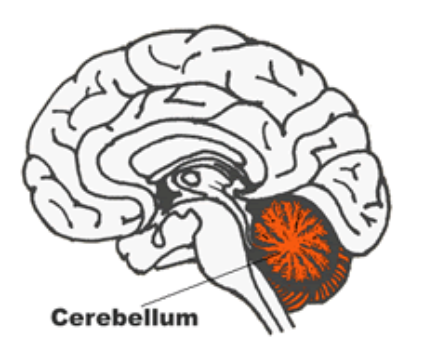 Balance and coordination

White matter within the cerebellum give it a tree-like appearance - this is called the
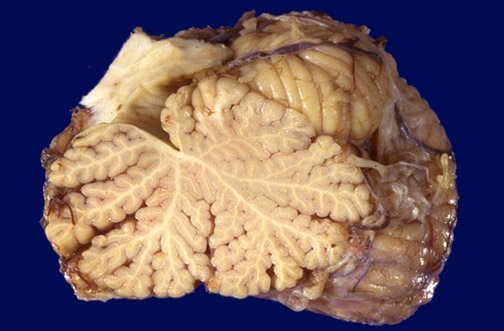 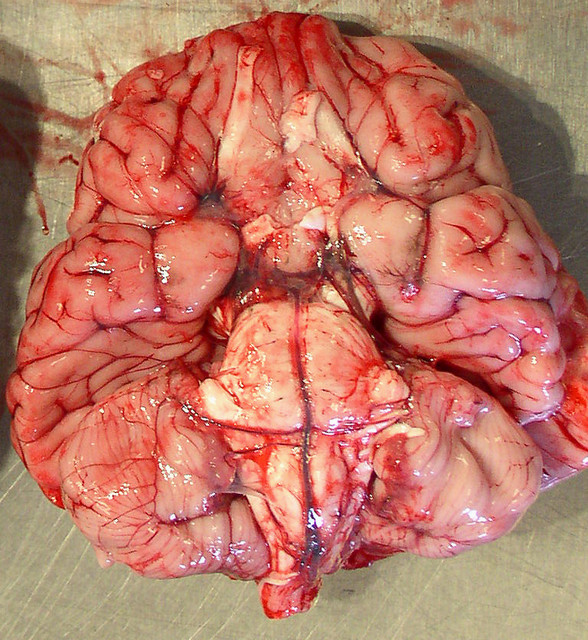 Brain Stem - 
 
regulates visceral functions 

(autonomic system)
[Speaker Notes: Influences function of organs]
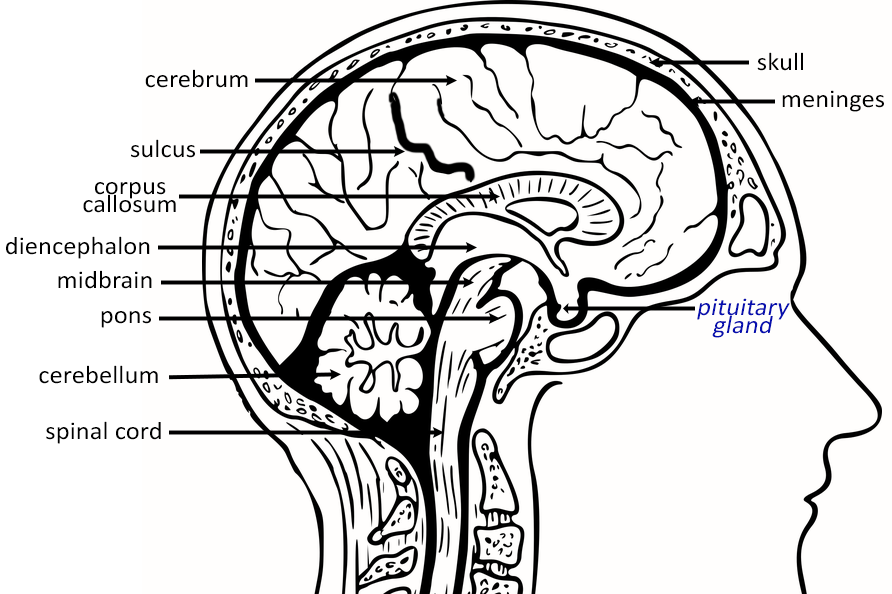 Medulla oblongata
PARTS OF THE BRAIN
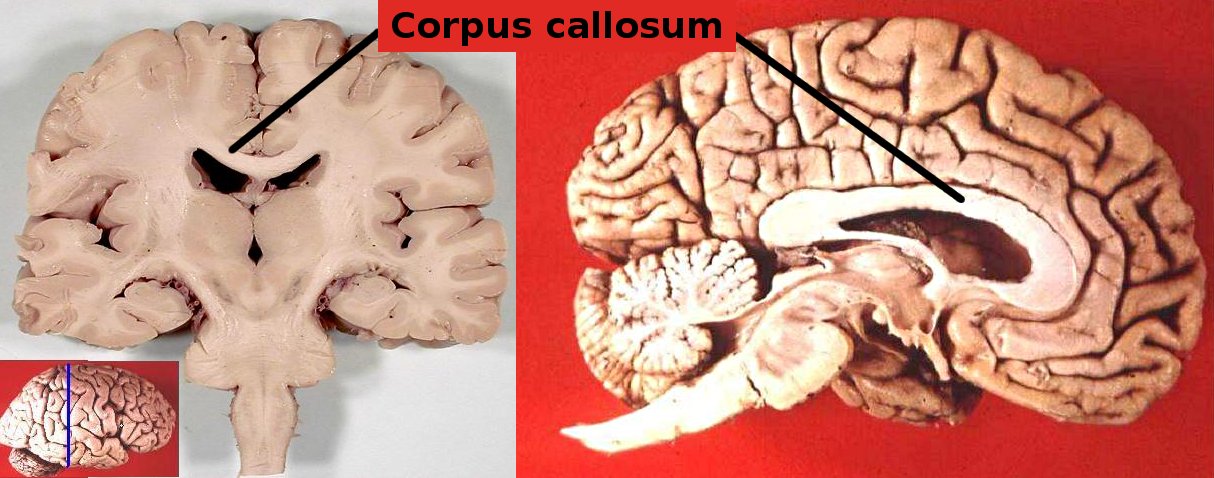 1.  Cerebral Hemispheres
    -  left and right side separated by the ....

2.  Corpus Callosum  -  connects the two hemispheres
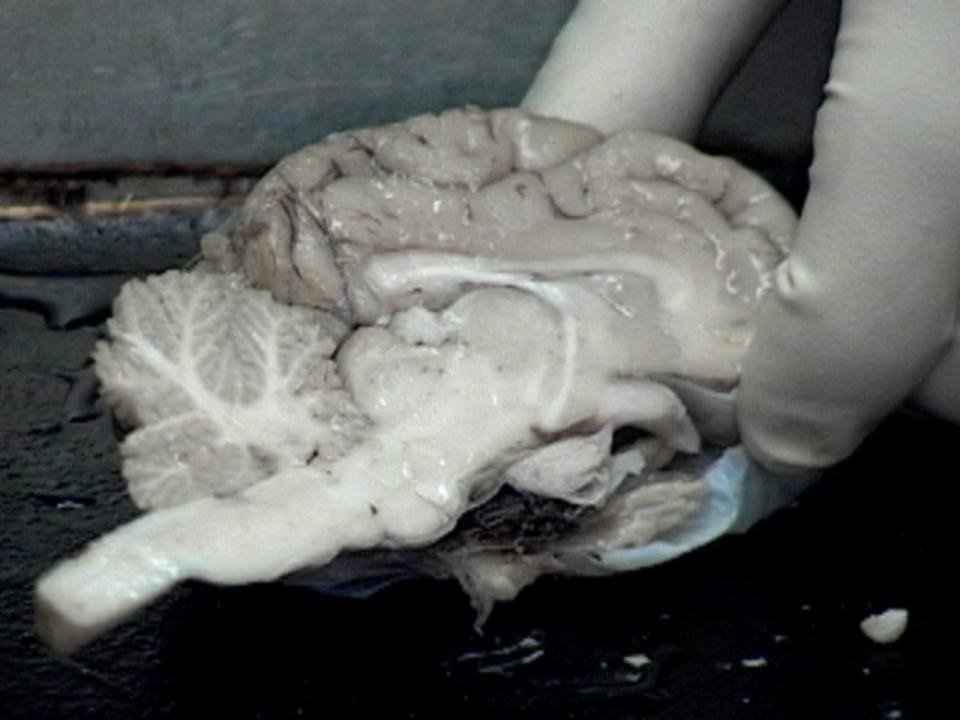 Corpus callosum
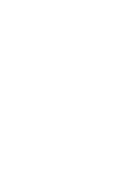 3.  Convolutions of the Brain
- the wrinkles and grooves of the cerebrum
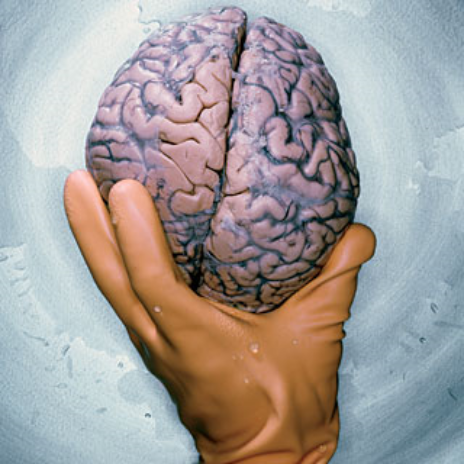 Fissures = deep groove

Sulcus = shallow groove

Gyrus = bump
Each sulcus has a name based upon its location on the brain.
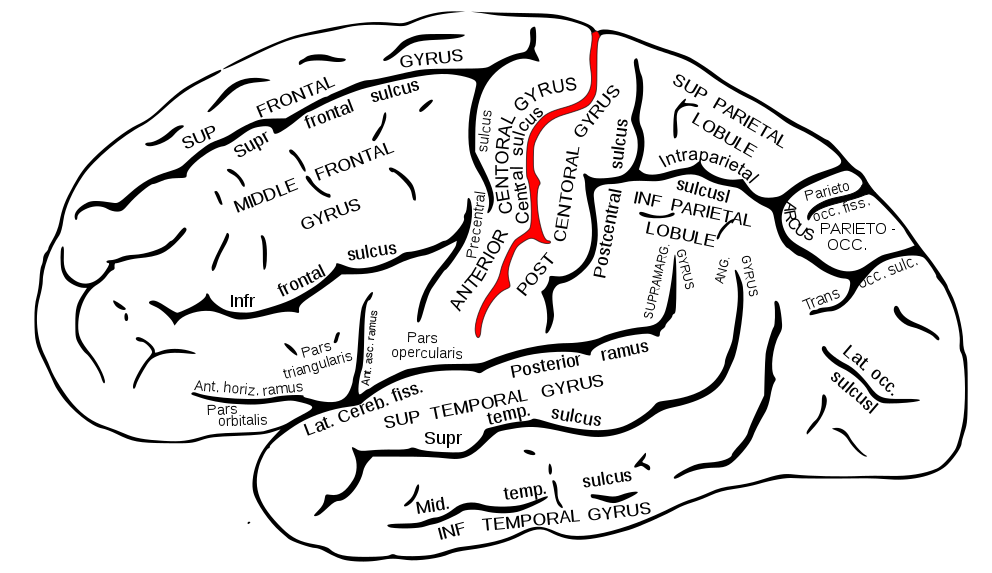 [Speaker Notes: Sulcus = groove or furrow]
4.  Fissures separate lobes of the brain
Longitudinal fissure - separate right and left sides
Lateral Fissure - separates the temporal & parietal lobes
Transverse Fissure - separates occipital & cerebellum
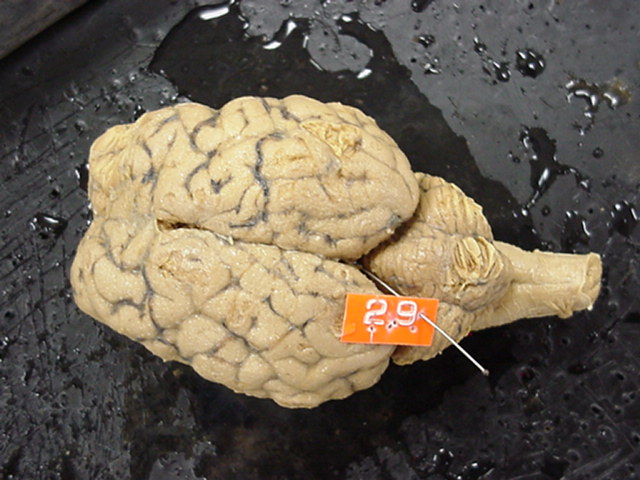 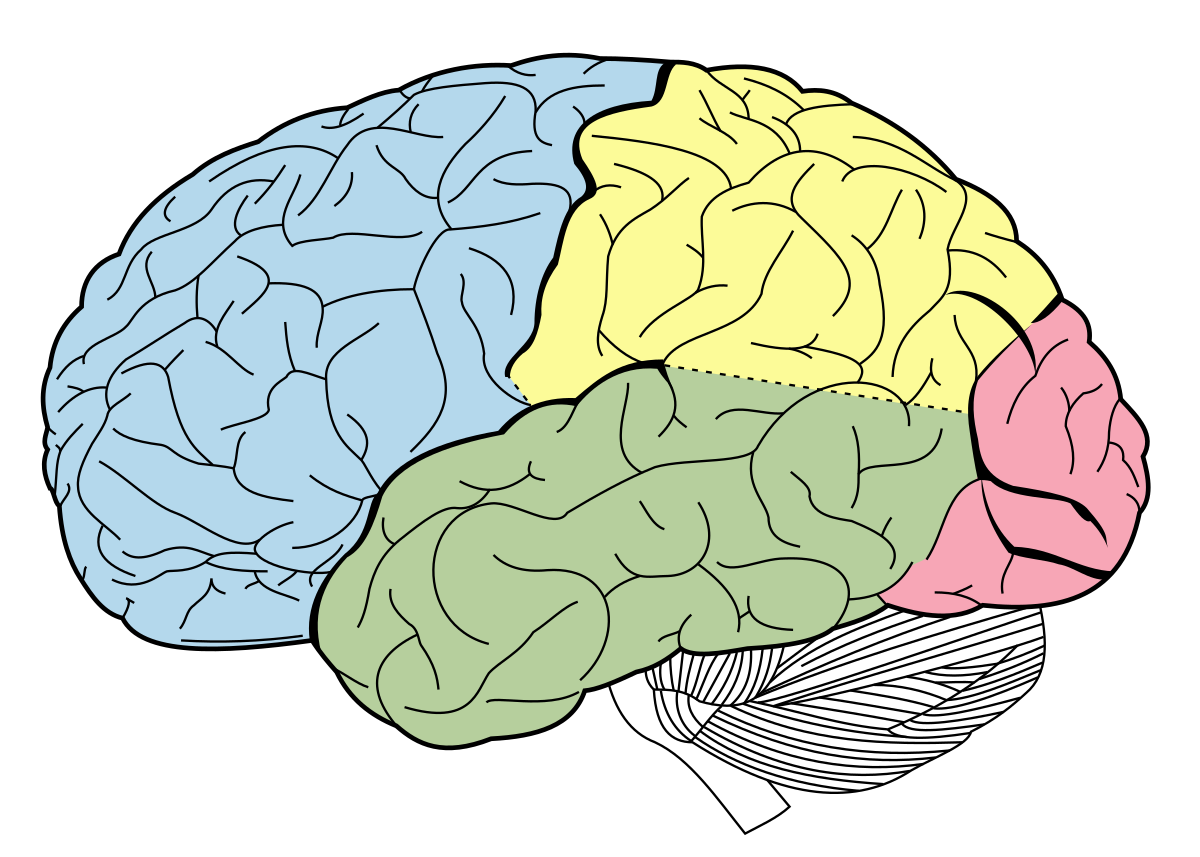 Frontal Lobe
Parietal Lobe
OccipitalLobe
Temporal Lobe
Longitudinal fissure - separate right and left sides
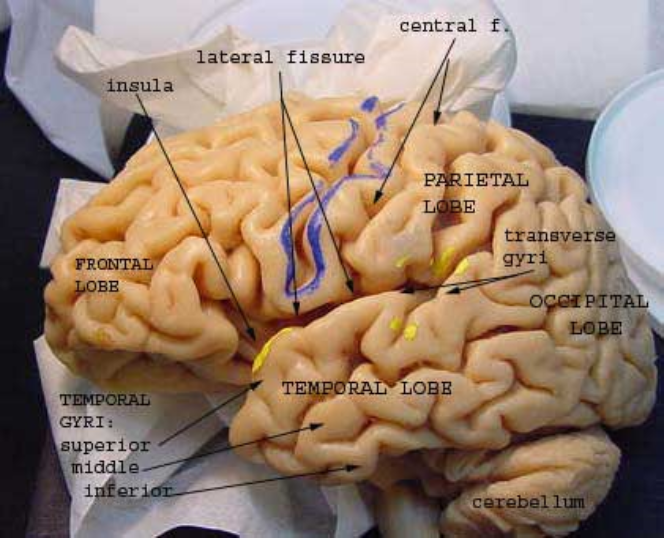 Lateral Fissure separates the temporal lobe from the Frontal and Parietal lobes
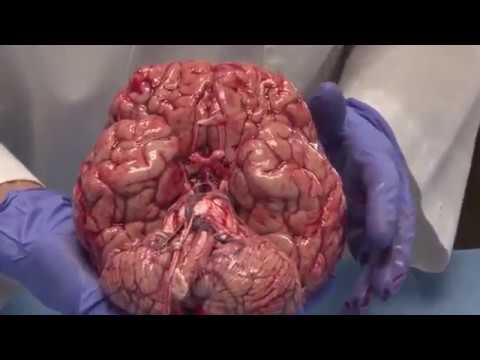 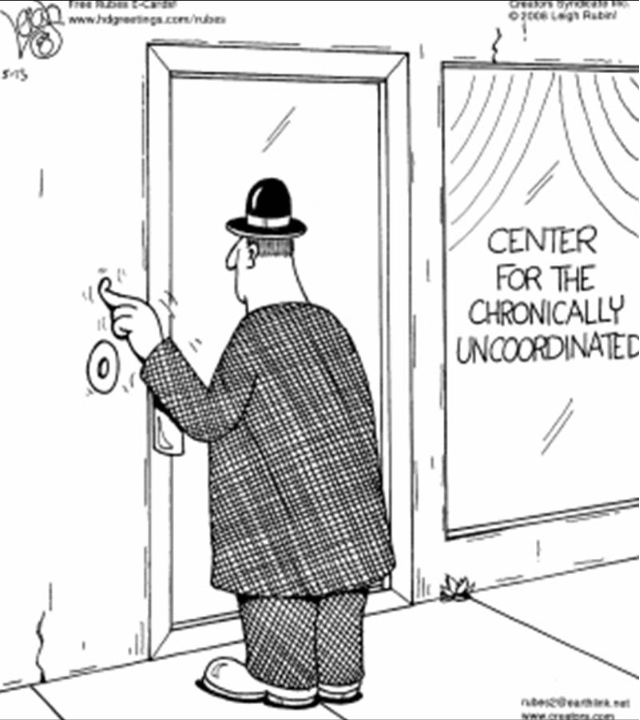 Lobes of the Brain
9.
10.
5.
6.
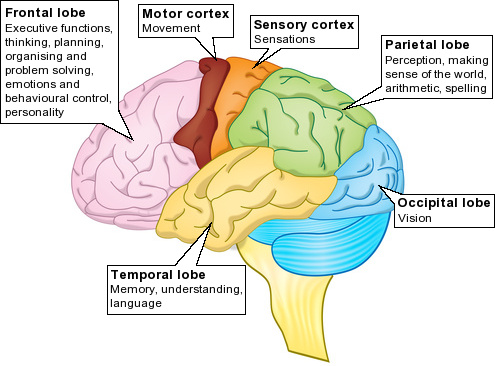 8.
7.
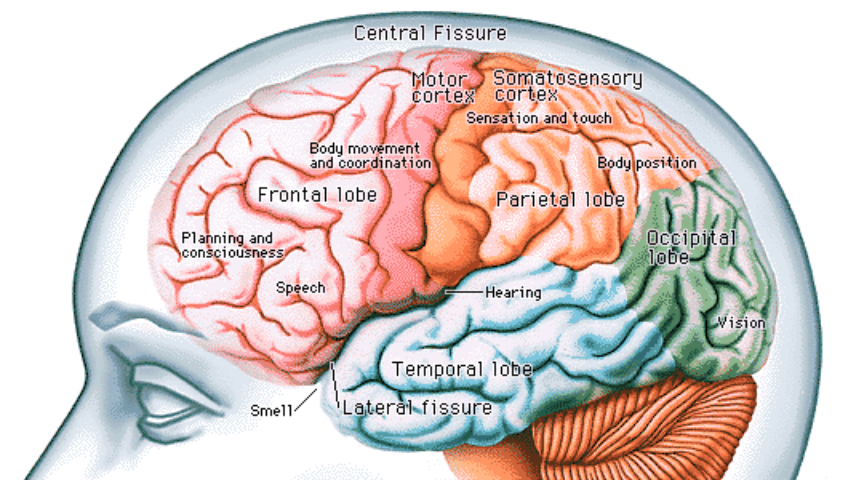 11.  Cerebral Cortex - outermost portion of cerebrum, the part with all the wrinkles
Functional and Structural Areas of the Cerebral Cortex
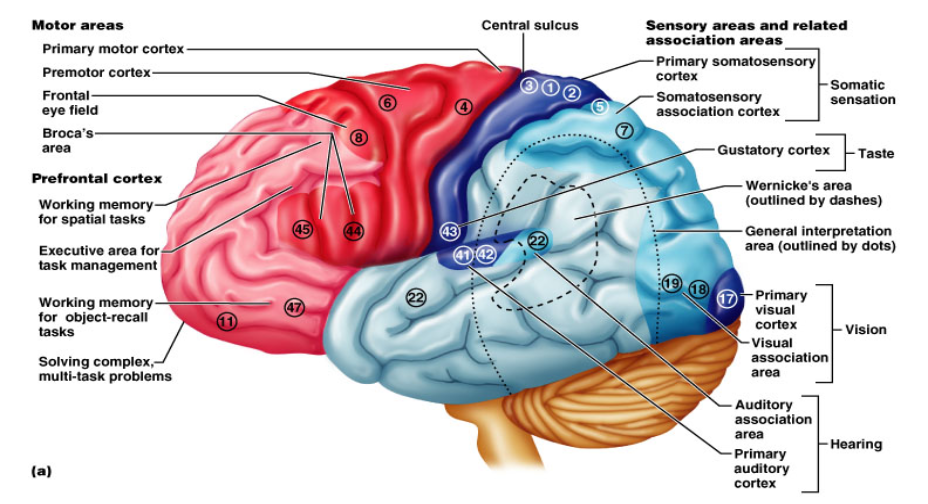 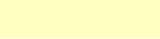 11.  VENTRICLES OF THE BRAIN
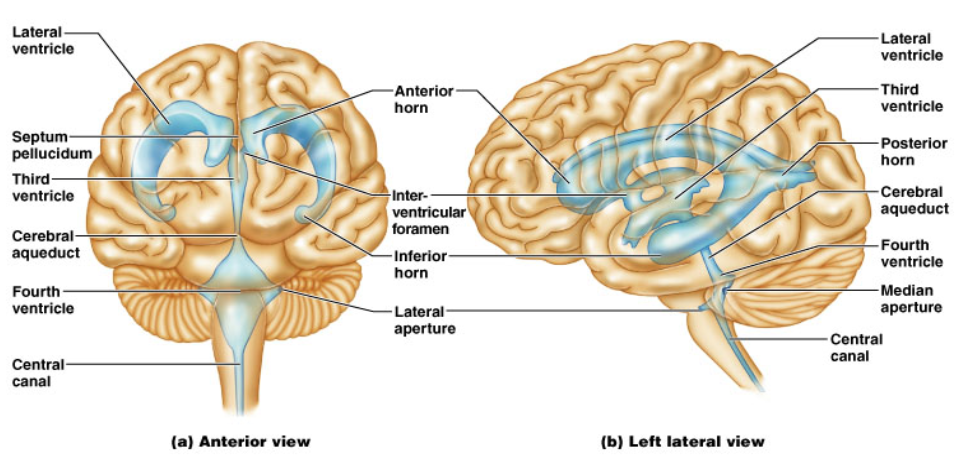 Fluid filled cavities, contain CSF
12.  Cerebrospinal Fluid (CSF) - fluid that protects and supports brain
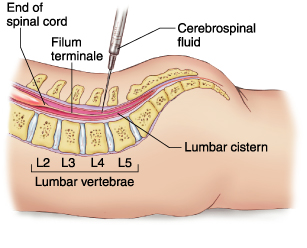 Lumbar puncture (spinal tap) is performed in your lower back, in the lumbar region. During lumbar puncture, a needle is inserted between two lumbar bones (vertebrae) to remove a sample of cerebrospinal fluid .
This can diagnose infections, such as meningitis; disorders of the central nervous system, such as multiple sclerosis; or cancers of the brain or spinal cord.
See procedure at  http://youtu.be/yYZxNsnf18Y
Good Mythical Morning - Upside Down Glasses Challenge
13.  Association Areas
- higher levels of thinking, interpreting and analyzing information
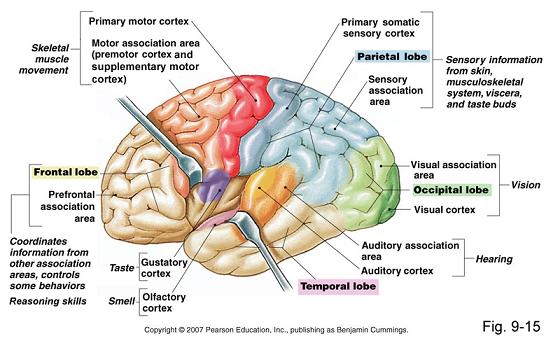 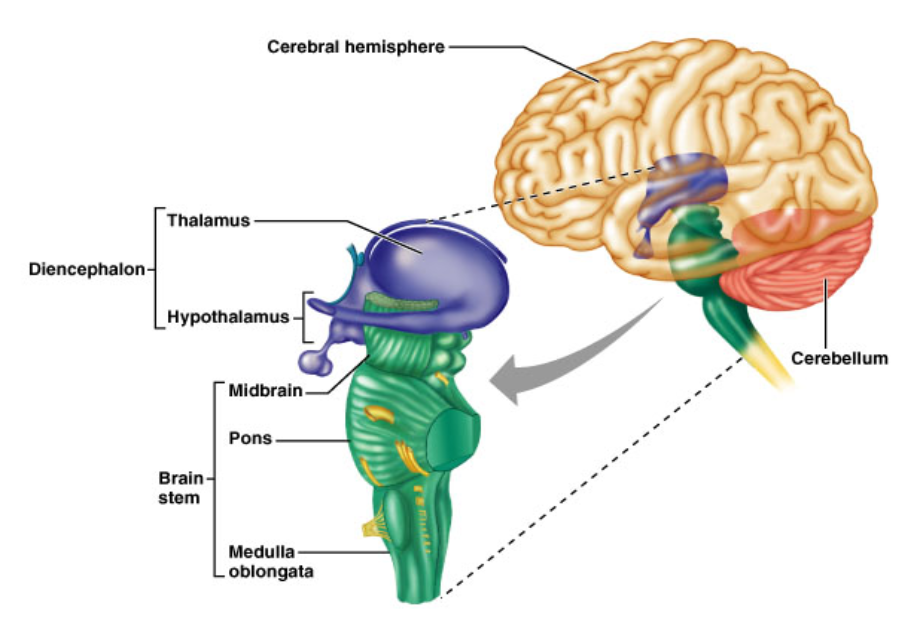 BRAIN STEM
Thalamus
Hypothalamus
Pituitary
Midbrain
Pons
Medulla Oblongata
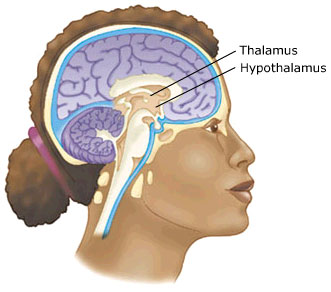 1.  Diencephalon

        has 2 parts.....
Hypothalamus - hormones, heart rate, blood pressure, body temp, hunger, attaches to pituitaryThalamus - relay station
4.  Optic Tract / Chiasma - optic nerves cross over each other
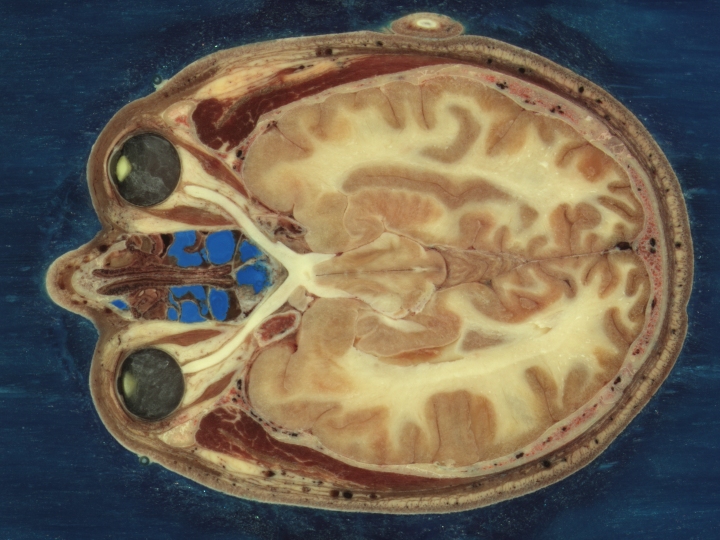 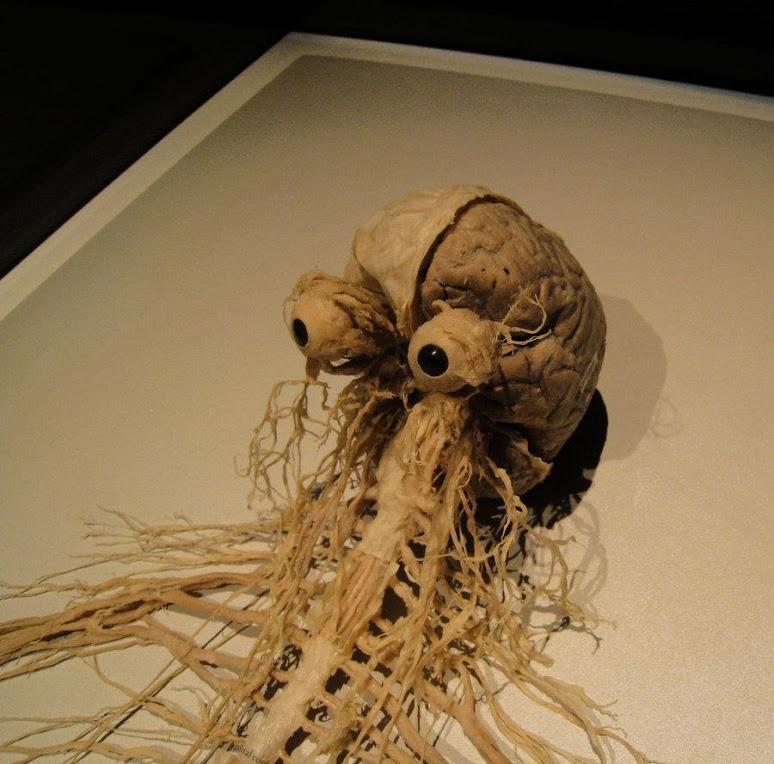 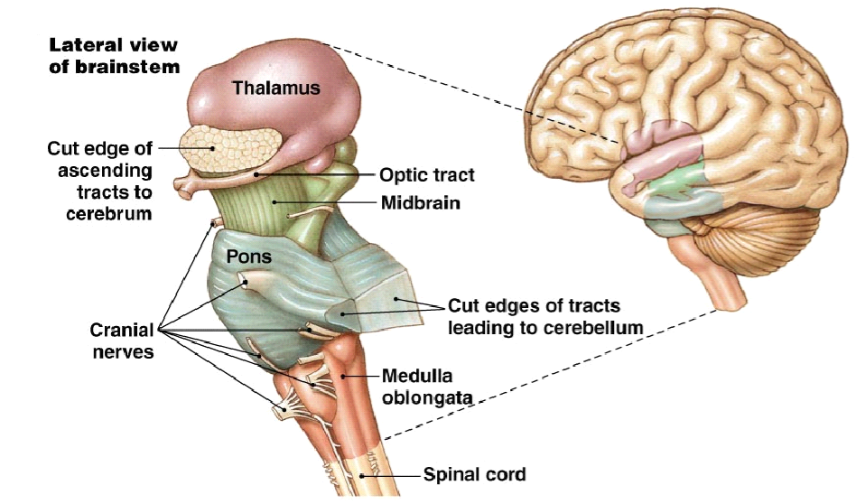 Cerebellum - balance, coordination
5.  Midbrain – visual reflexes, eye movements
6. Pons - relay sensory information
7.  Medulla – heart, respiration, blood pressure
Pituitary Gland
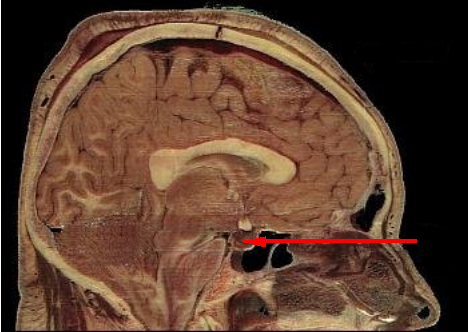 The "master gland" of the endocrine system.  It controls hormones.
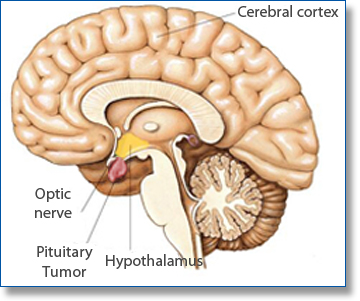 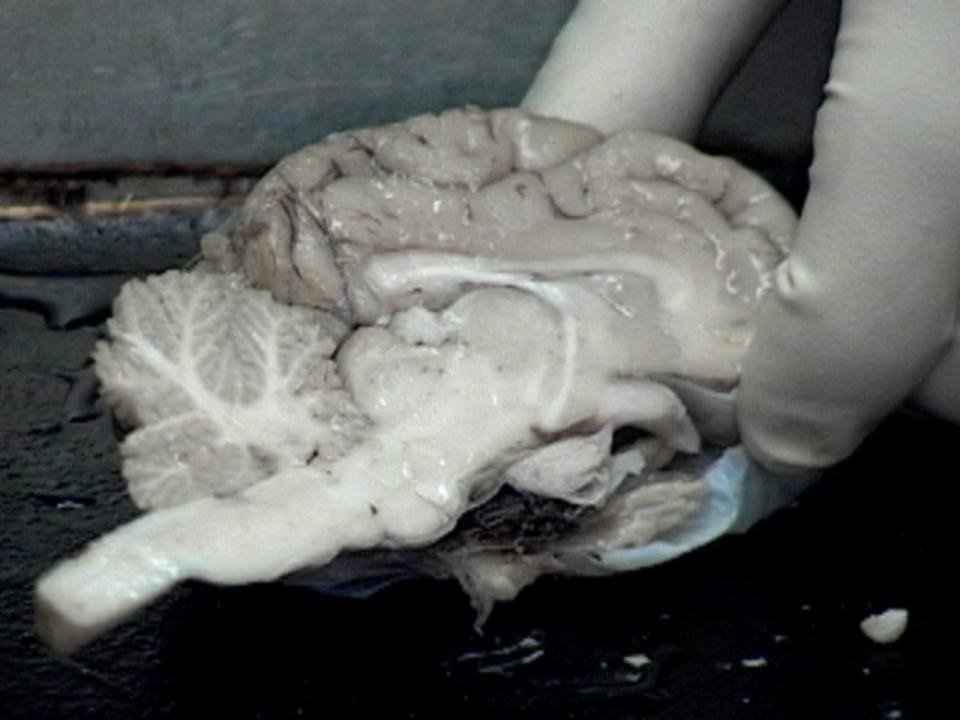 Corpus callosum
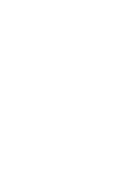 Thalamus
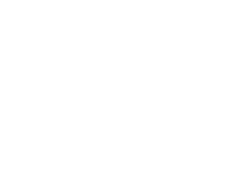 Hypothalamus
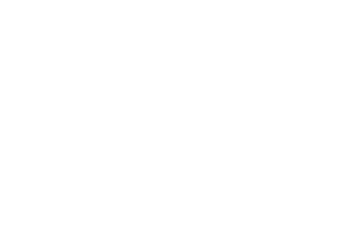 Pineal gland
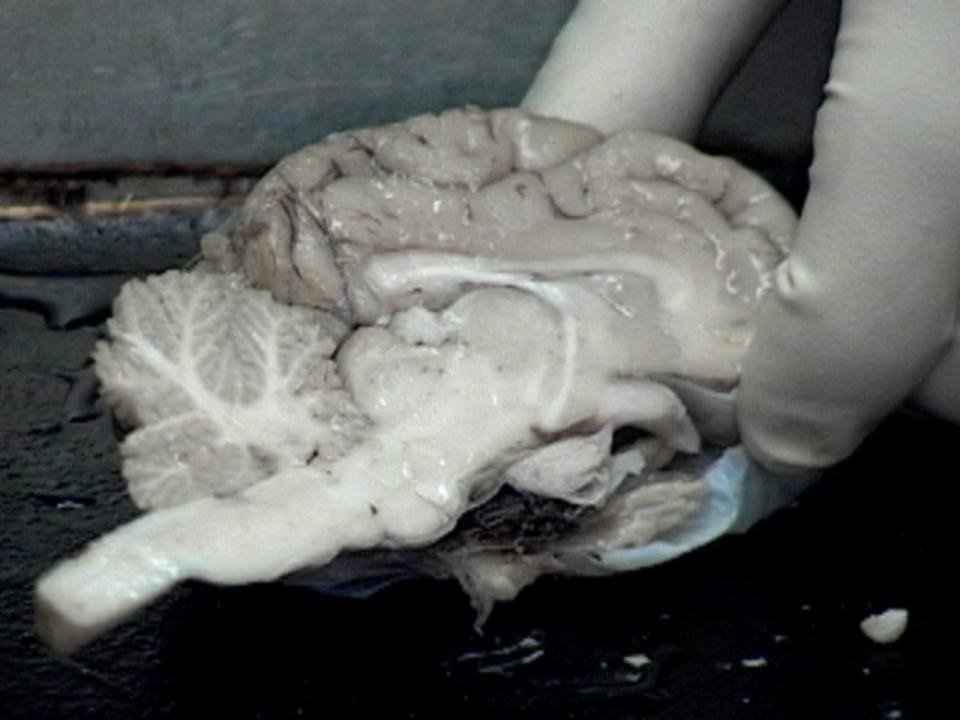 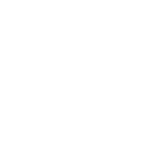 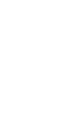 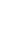 Midbrain
Medulla Oblongata
Pons
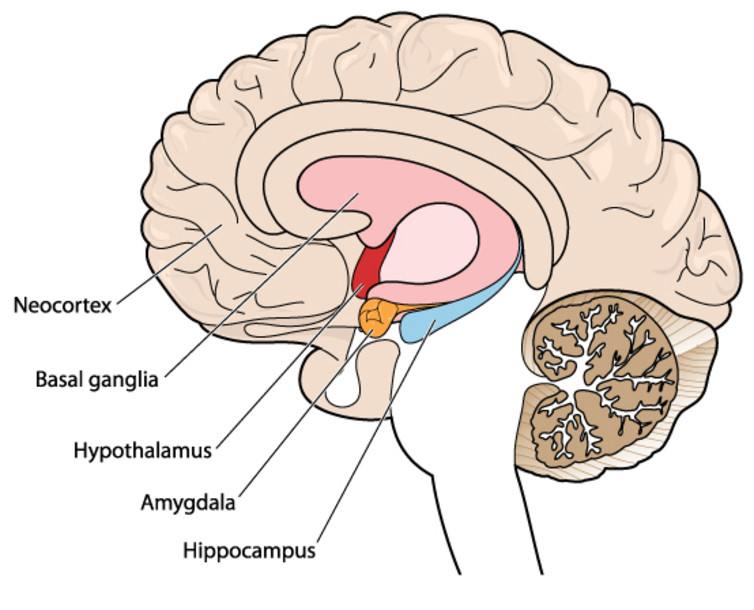 9. HIPPOCAMPUS
Memory is controlled by the HIPPOCAMPUS (“sea horse”; that’s its shape). The hippocampus plays a major role in memories.
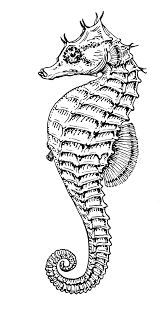 10. Amygdala - storage of memories associated with emotional events.

~Also associated with fear response and aggression
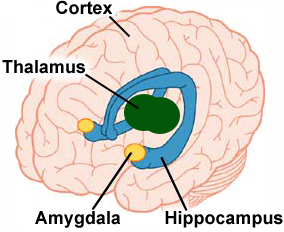 11. The LIMBIC SYSTEM
hypothalamus, hippocampus, amygdala (and several other nearby areas) 
main function is in emotions
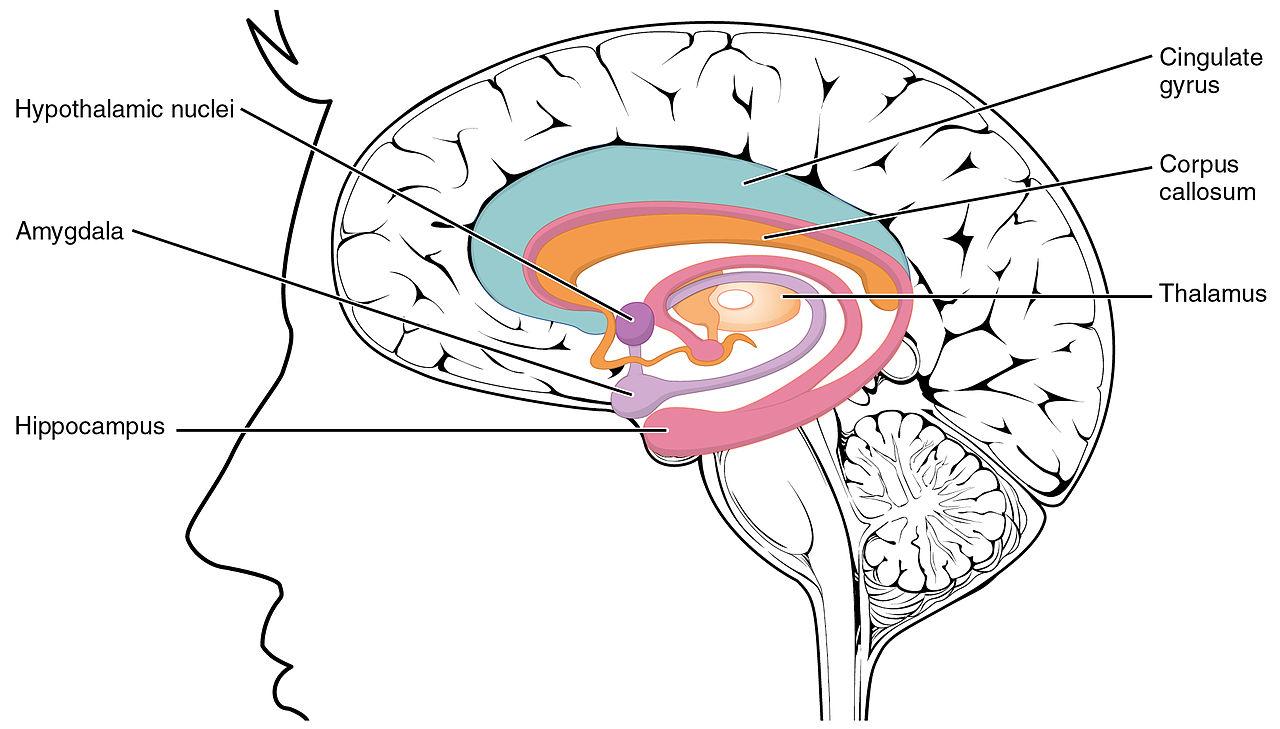 Why are teenagers impulsive?
MEMORY
We used to classify memory as being long-term or short-term. The new classification is four memory systems that process information for storage and retrieval: 
 
Types of Memory:

                  Short vs Long Term
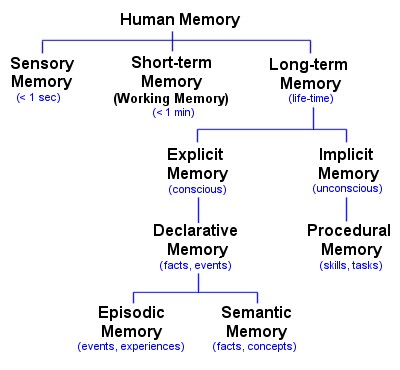 How important are your memories?
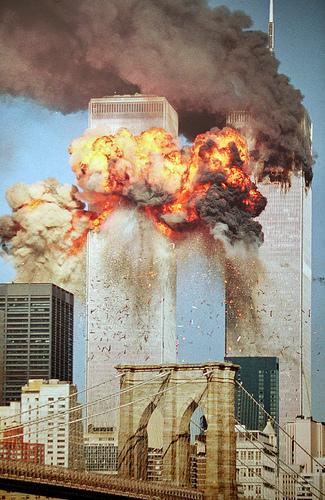 If you were involved in a traumatic event, such as a rape or a terrorist attack,  would you take a pill that would make it so that you did not remember the event? 
 
http://psychcentral.com/news/2011/05/27/drug-metyrapone-to-erase-bad-memories/26532.html
Episodic Memory
Involved in remembering personal experiences, such as a phone conversation you had yesterday or the movie you watched last week.

Challenge:

Do you remember the first Harry Potter movie?  What was the story?  How many details do you remember?
Semantic Memory
Manages the storage and retrieval of general knowledge of facts, such as the number of days in a year or the colors in a rainbow.   
Naming objects is semantic memory. Semantic Memory Tasks
1. What do you call this thing? 2. Where do Kangaroos live?3. What actor played Bella in Twilight?4. Who is the vice president?
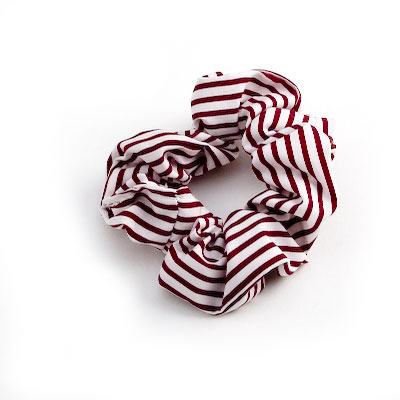 Procedural Memory
Allows us to learn activities and skills that will then be performed automatically with little or no conscious thought.  
Examples are riding a bicycle or driving a car.  
Challenge:  

1.  Can you make a teacup with a length of string?
2.  Do you know how to use a can opener?
Working Memory
provides temporary storage of information necessary for such complex cognitive tasks as language comprehension, learning, and reasoning.
Working Memory Game
Check out these brain images!
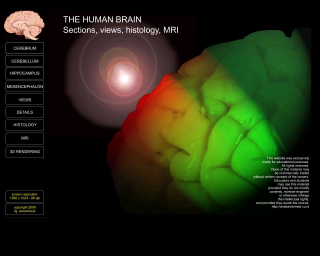